MOBILE COMPUTING
Dosen Pengampu: Hendry Gunawan S.Kom, MM
Prodi Sistem Informasi - Fakultas Ilmu Komputer
Cheap GPS
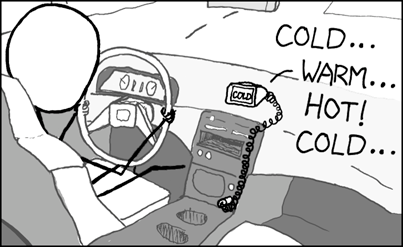 2
Android and Location
Inputs to location for Android device include:
GPS
cell-ID (cell tower)
Wi-Fi networks
Network Location Provider combines cell-ID and Wi-Fi data
3
Location, Location, Location
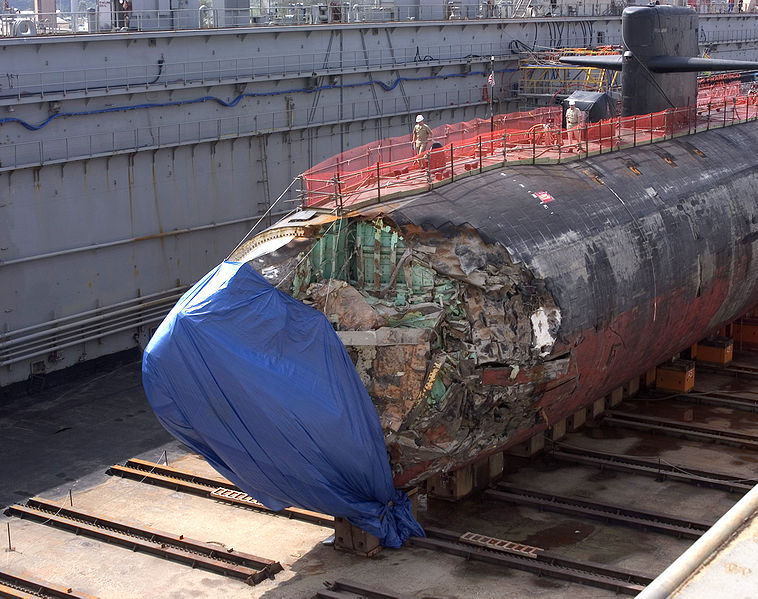 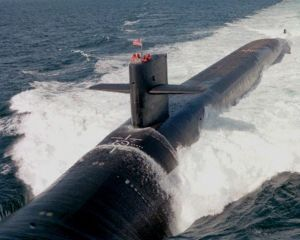 Dead reckoning
radar fix
visual fix
Loran
Omega
Navsat
GPS
Active Sonar
Inertial Navigation System
4
Location is Important
"On 8 January 2005 at 02:43 GMT, the USS San Francisco collided with an undersea mountain about 675 kilometers (364 nautical miles, 420 statute miles) southeast of Guam while operating at flank (maximum) speed at a depth of 525 feet."- Wikipedia article on the USS San Francisco, SSN - 711
Dead reckoning
radar fix
visual fix
Loran
Omega
Navsat
GPS
Active Sonar
Inertial Navigation System
5
USS San Francisco - http://tinyurl.com/l6vuucm
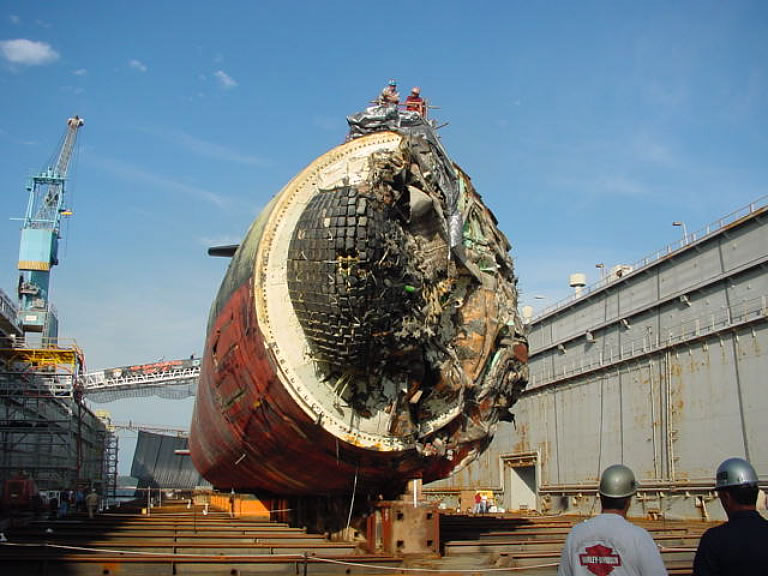 6
Global Positioning System
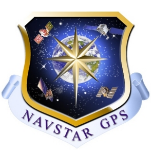 GPS
US System that provides position, navigation, and timing
Space Segment, Control Segment, User Segment
US Air Force develops, maintains, and operates the space segment and control segment
7
GPS Space Segment
24 core satellites 
medium earth orbit, 20k km above the earth
6 orbital planes with 4 satellites each
generally 4 satellites in lineof sight at any spot on the earth
recently upgraded to 27 sats
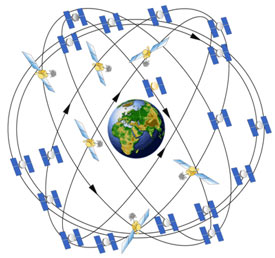 8
GPS Space Segment
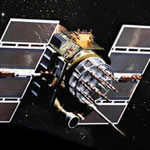 satellites circle the earth twice a day
upgraded over time with different generations of satellites
Current generation of satellites being developed by  Lockheed - Martin (FOCS)
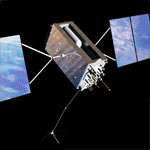 9
GPS Control Segment
Ground facilities that 
monitor transmissions, perform analysis, and send commands and data to satellites
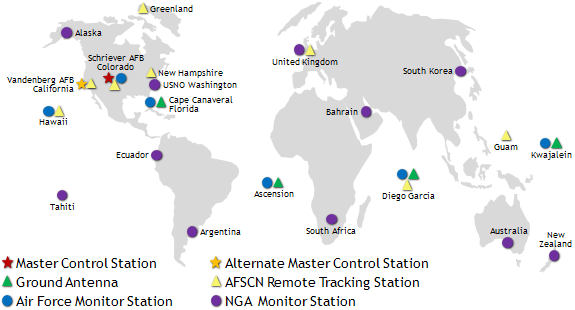 10
GPS User Segment
Onboard clocks with accuracy of 1 nanosecond (1 billionth of a second)
Satellites transmit one-way 
receiver calculates position and course by comparing time signals from multiple satellites with the known position of those satellites
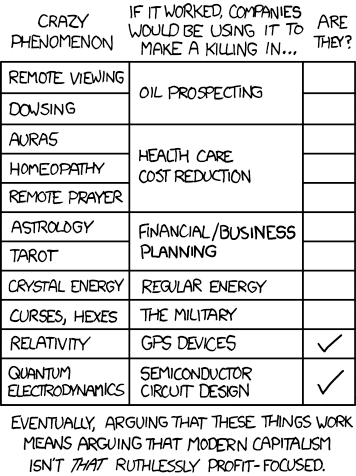 11
GPS User Segment
Onboard clocks with accuracy of 1 nanosecond (1 billionth of a second)
Satellites transmit one-way 
receiver calculates position and course by comparing time signals from multiple satellites with the known position of those satellites
12
GPS User Segment
accuracy normally within 5 - 10 meters
precision requires accuracy of clocks and timing signal on the order of 20 nanoseconds
the Special and General theories of Relativity must be taken into account to achieve the desired accuracy
Special relativity predicts clocks on satellites go slower, on the order of 10 microseconds per day
General relativity predicts the mass of the earth will have an effect
13
GPS Accuracy
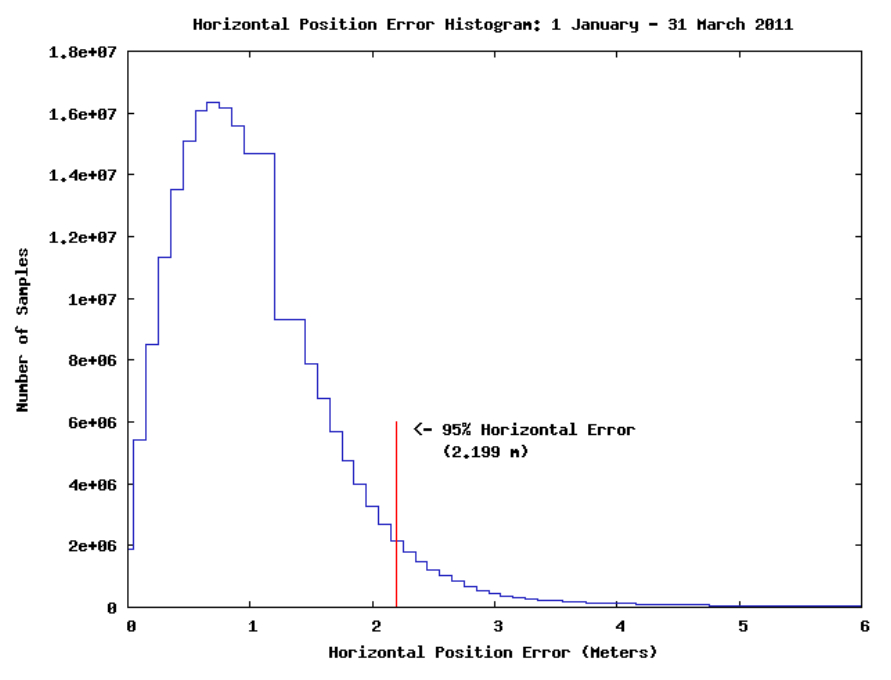 14
GPS Accuracy
Selective Availability: intentional degradation of signals for civilian use
ended in 2000
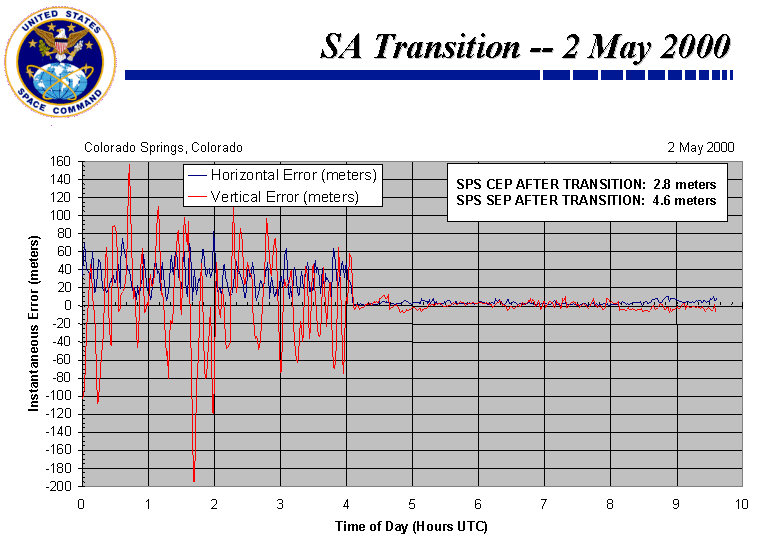 15
GPS Accuracy
civilian GPS: aka SPS (Standard Positioning Service)
military GPS: aka PPS 9 (Precise Positioning Service)
military broadcasts on two frequencies, civilian only one
"This means military users can perform ionospheric correction, a technique that reduces radio degradation caused by the Earth's atmosphere. With less degradation, PPS provides better accuracy than the basic SPS. "
16
Android and Location
Currently 3 methods of obtaining location
GPS
NETWORK
combines cell tower triangulation and wireless networks
PASSIVE
not a real provider, just piggy back off other applications
similar to software sensors
17
GPS
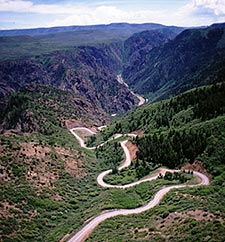 most accurate but,
only works OUTDOORS
quickly consumes battery power
delay in acquiring satellites or re- acquiring if lost
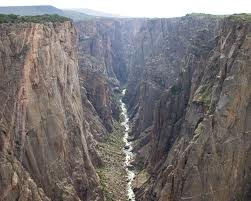 18
Network
Combines cell tower triangulation and in range wireless networks
If no cellular capability or plan on device (tablets?) then just wireless networks
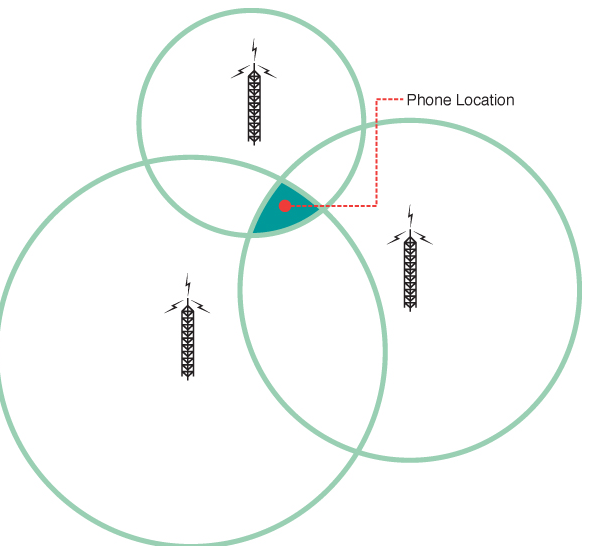 19
Wireless Network and Location
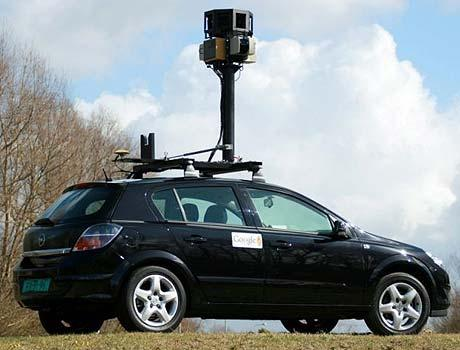 Use to use StreetView cars
Now, use the devices themselves to map locations to wi-fi spots
Apple and Microsoft do the same thing
default on dev phones was checked
20
Google Location Services
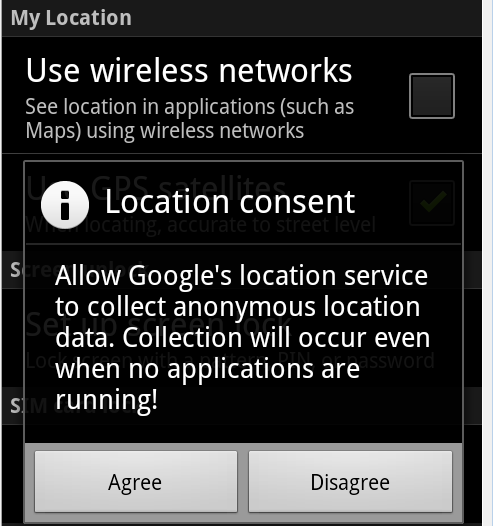 21
Finding Location
Add appropriate permission to AndroidManifest.xml
Get instance of LocationManager using getSystemService method using LOCATION_SERVICE
Choose location provider (from all providers or using getBestProvider method)
Implement a LocationListener class
Call requestLocationUpdates method with chosen provider so LocationListener start receiving location information
22
LocationManager
23
Quickly Finding Location
If you want a simple fix (location) get the LocationManager and ask for the last, best known position
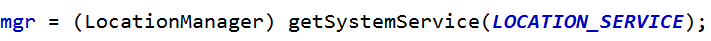 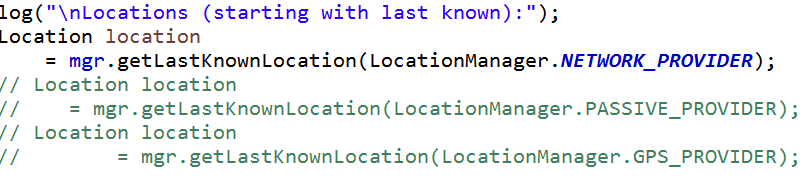 24
AndroidManifest.xml
User Permission in manifest



Options: ACCESS_FINE_LOCATION or ACCESS_COARSE_LOCATION
ACCESS_COARSE_LOCATION for use of NETWORK_PROVIDER using  cell-ID and Wi-Fi
ACCESS_FINE_LOCATION: GPS or NETWORK_PROVIDER
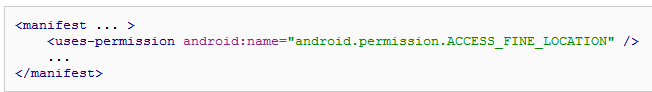 25
Uses Features
In addition to request permissions the AndroidManifest.xml file can list features the app uses.
Google Play uses these tags to filter applications for users
examples of features: bluetooth, camera, location, network, microphone, nfc (near field communication), sensors, and more!
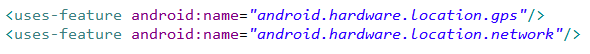 26
Location Manager
Obtain Location Manager
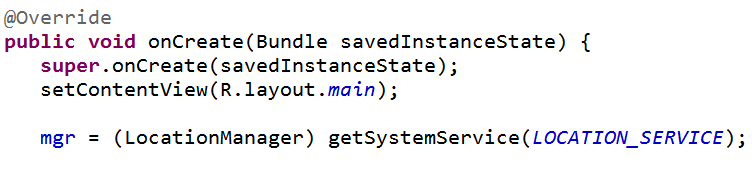 27
Simple Location Program
Just to demonstrate capabilities
After setting up listener show all providers
mgr is LocationManager
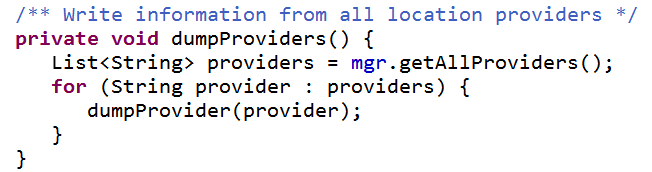 28
Properties of Location Providers
name
enabled
accuracy
power requirements
monetary cost
requires cell
requires network
requires satellite
supports altitude
supports bearing
supports speed
29
Bearing
direction
360 degrees
degrees east of north
0 = north
90 = east
180 = south
270 = west
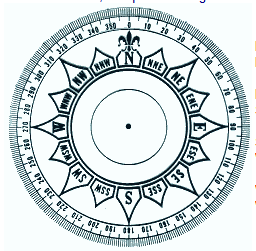 30
Program Output
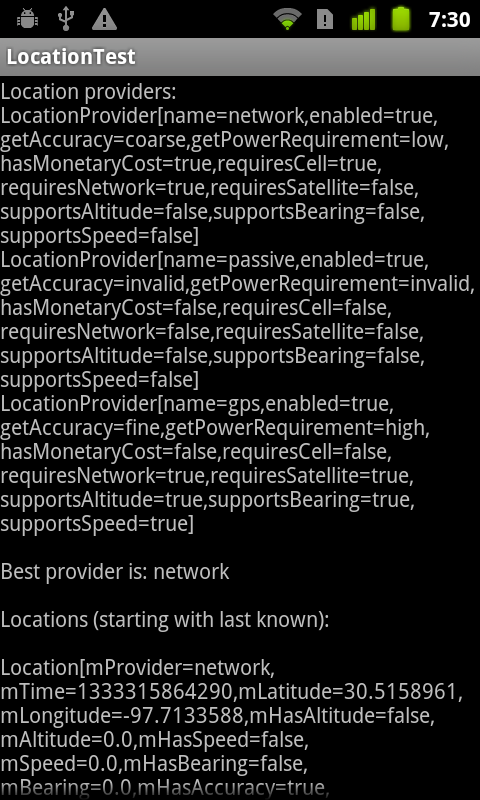 network (wifi and cell tower id)
gps
passive
use location updates requested by other applications or services
31
dev Phones (no cell service)
32
LocationListener
Implement class that implements LocationListener interface
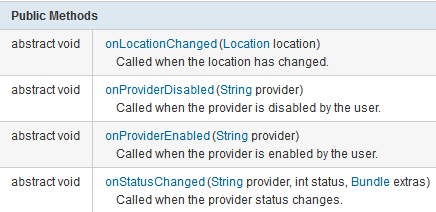 33
Obtaining Locations
Register the LocationListener to receive location updates
locationManager.requestLocationUpdates(LocationManager.NETWORK_PROVIDER, 15000, 10, locationListener);
provider: name of provider to register with
minTime: the minimum time interval for notifications, in milliseconds. only a hint to conserve power, and actual time between location updates may be greater or lesser than this value.
minDistance: min distance interval for notifications in meters
the listener itself
34
requestLocationUpdates
More on arguments
0 for minTime AND minDistance indicate obtain updates as frequently as possible
for background services recommended minTime >= 300,000 ms to avoid consuming too much power with the GPS or Wi-Fi receivers
300,000 ms = 5 minutes
clearly less for apps in the foreground
35
Location Listener
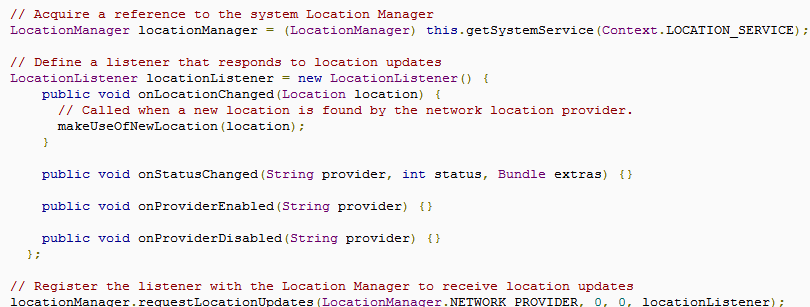 36
Location Data
onLocationChange method in the LocationListener receives Location objects
toString shown
latitude, longitude, estimated accuracy in meters, bearing
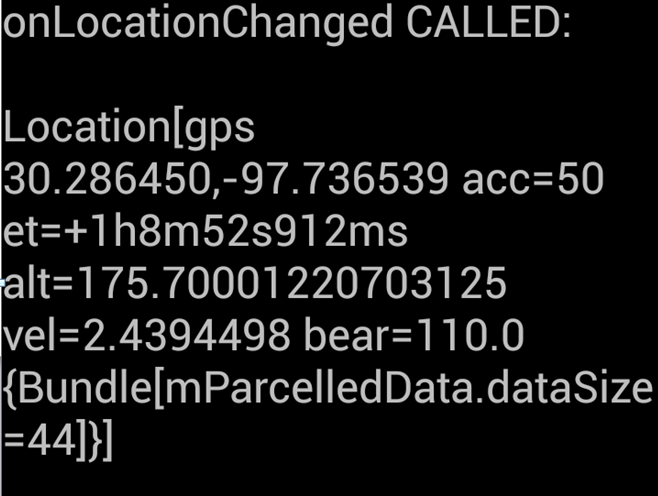 37
Sample GPS Locations
ET = Elapsed time: Time passed since device start up
Altitude in meters
units for velocity: meters / sec
1 m/s ~= 2.2 mph
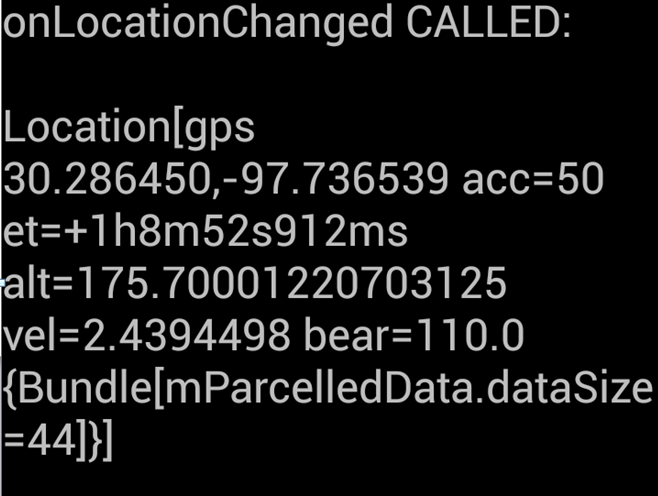 38
new toString for Location
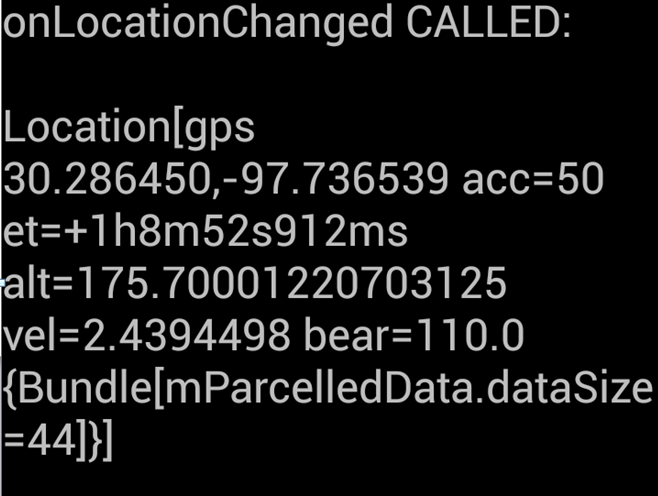 39
Location Strategies
Location aware applications
compelling? better information to user?
GPS -> slow, only works outdoors, consumes lots of power, very accurate
Network -> fast, works indoor and outdoor, uses less power, less accurate
Issues: multiple sources (cell id with call plan, wifi, gps), user movement, accuracy of locations
40
Getting a Fix
Some applications (driving directions, sport tracking) require constant location data
using battery is expected
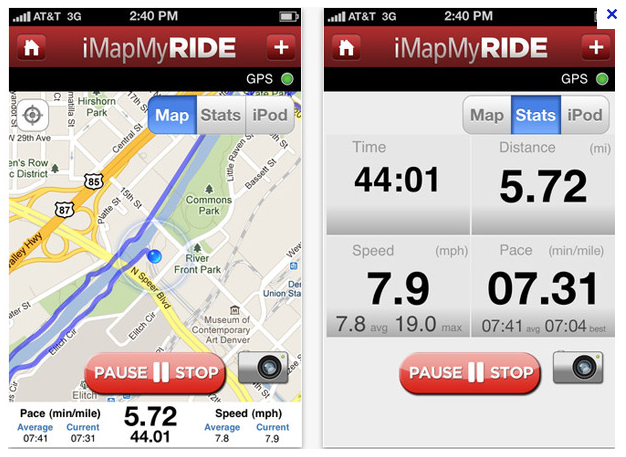 41
Periodic Location Updates
Many location aware applications do not need a constant stream of location updates
Obtaining location pattern:
Start application.
Sometime later, start listening for updates from desired location providers.
Maintain a "current best estimate" of location by filtering out new, but less accurate fixes.
Stop listening for location updates.
Take advantage of the last best location estimate.
42
http://developer.android.com/guide/topics/location/strategies.html
Getting Location
Timeline for getting location based on pattern described:
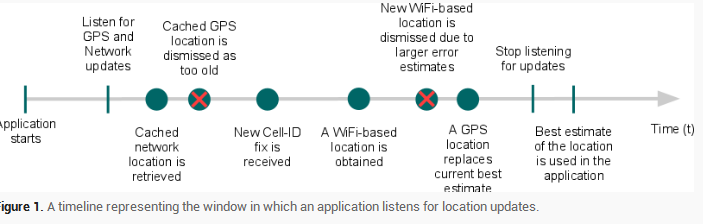 43
Last Known Location
Recall, application is part of a larger system
other applications may have asked for location and we can use those locations via the LocationManager
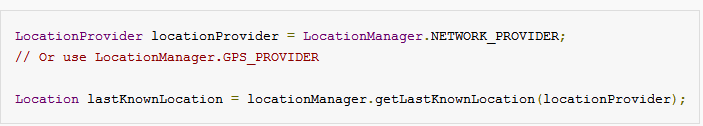 44
Current Best Estimate
The most recent location, may not be the most accurate
Evaluating a location
how long has it been since the current best estimate?
is the accuracy of the new location update better than the best estimate?
what is the source of the location? which do you trust more?
45
LocationManager - Useful Methods
addProximityAlert(double latitude, double longitude, float radius, long expiration, PendingIntent intent) 
Sets a proximity alert for the location given by the position (latitude, longitude) and the given radius.
 List<String> getAllProviders()
Returns a list of the names of all known location providers.
 Location getLastKnownLocation(String provider)
Returns a Location indicating the data from the last known location fix obtained from the given provider.
Location class: float distanceTo(Location dest)
Returns the approximate distance in meters between this location and the given location.
46
Sample Proximity Alert
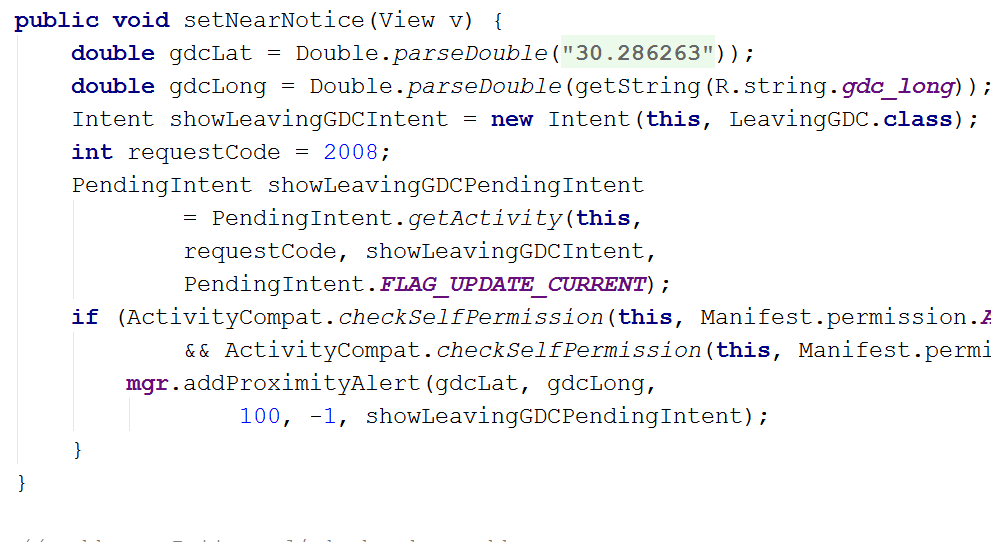 47
GeoCoding
Geocoding is the process of converting addresses (like "1600 Amphitheatre Parkway, Mountain View, CA") into geographic coordinates (like latitude 37.423021 and longitude -122.083739), which you can use to place markers on a map, or position the map.

Reverse geocoding is the process of converting geographic coordinates into a human-readable address. The Google Maps Geocoding API's reverse geocoding service also lets you find the address for a given place ID.
48
GeoCoding
LocationManager and GooglePlayServices provide a Location object
Contains latitude and longitude
Latitude, degrees north of south of equator North Pole = 90N or +90, equator = 0, South Pole = 90S or -90
longitude, degrees east or west of prime meridian, 0 to -180 to west, 0 to +180 to west
49
GeoCoding
Various databases exists to give address(es) at a given lat and long
Web Service?
GeoCoder class in Android provides:
geocoding: convert physical address to lat / long
reverse geocoding: convert lat / long to physical address
50
GeoCoding
Accessing Google database of addresses
Making network calls may block the Activity
Key to not "BLOCK THE UI THREAD"
Meaning, don't do expensive computations or possibly slow operations in the code for an Activity
51
GeoCoding
When address button clicked use a Geocode to try and get address
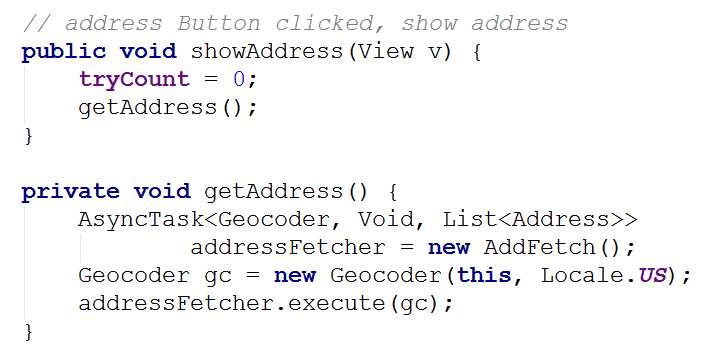 52
Reverse GeoCoding
Get lat and long from last known location of LocationTest app
Use Geocoder to get addresses
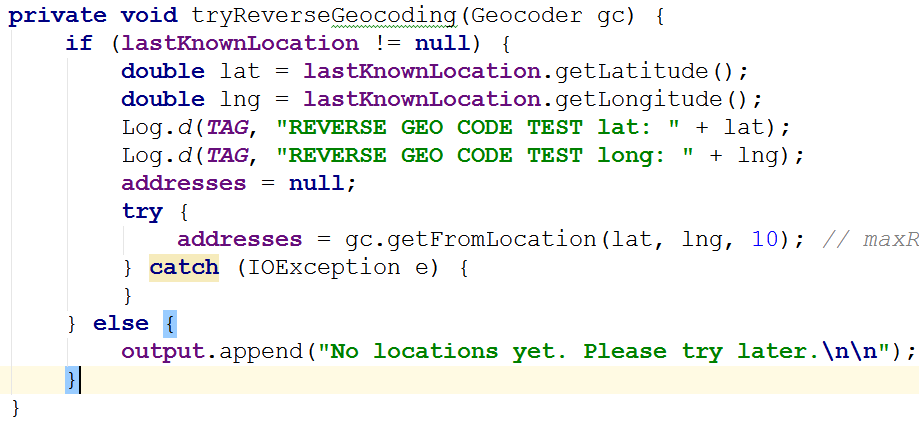 53
If Successful
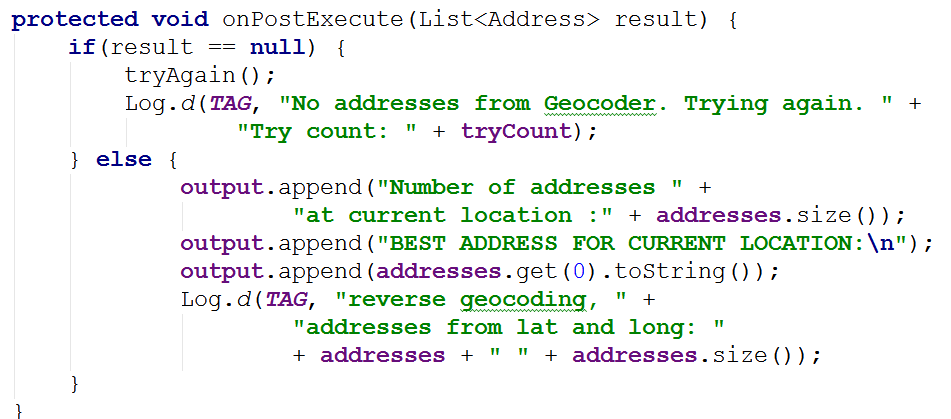 Geocoder returns a list of possible addresses
54
Demo
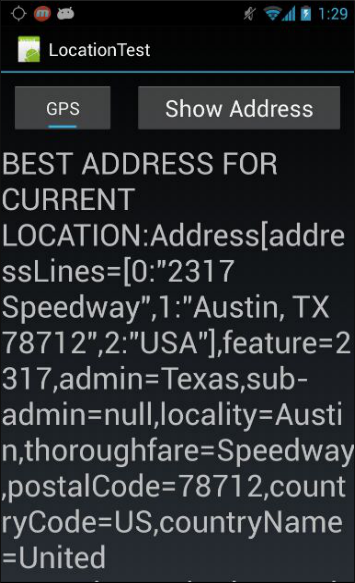 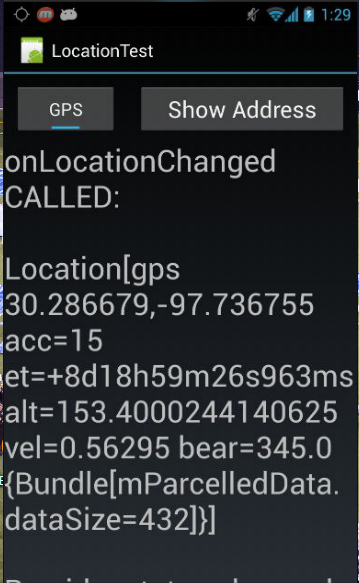 55
location Services via google play services
56
Alternative?
Google Location Services API
"part of Google Play Services, provides a more powerful, high-level framework that automatically handles location providers, user movement, and location accuracy. It also handles location update scheduling based on power consumption parameters you provide. In most cases, you'll get better battery performance, as well as more appropriate accuracy, by using the Location Services API. "
57
http://developer.android.com/google/play-services/location.html
Google Play Services
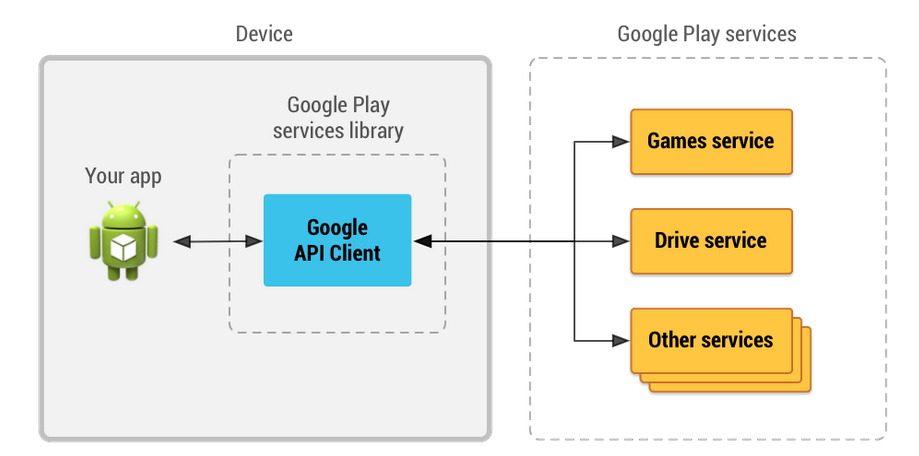 58
Google Play Services
Extra APIs provided by Google
Allows your app to access various Google services such as:
maps
Google+
game services
location APIs
ads
Oauth
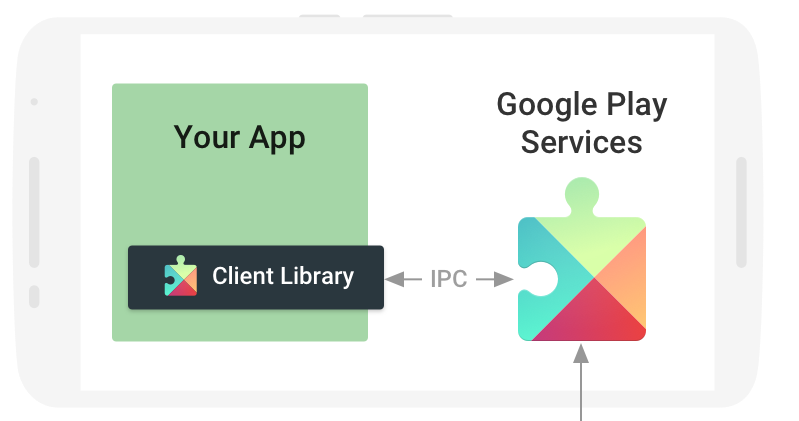 DEVICE
59
Using Google Play Services
Download Google Play Services for Android SDK via SDK Manager
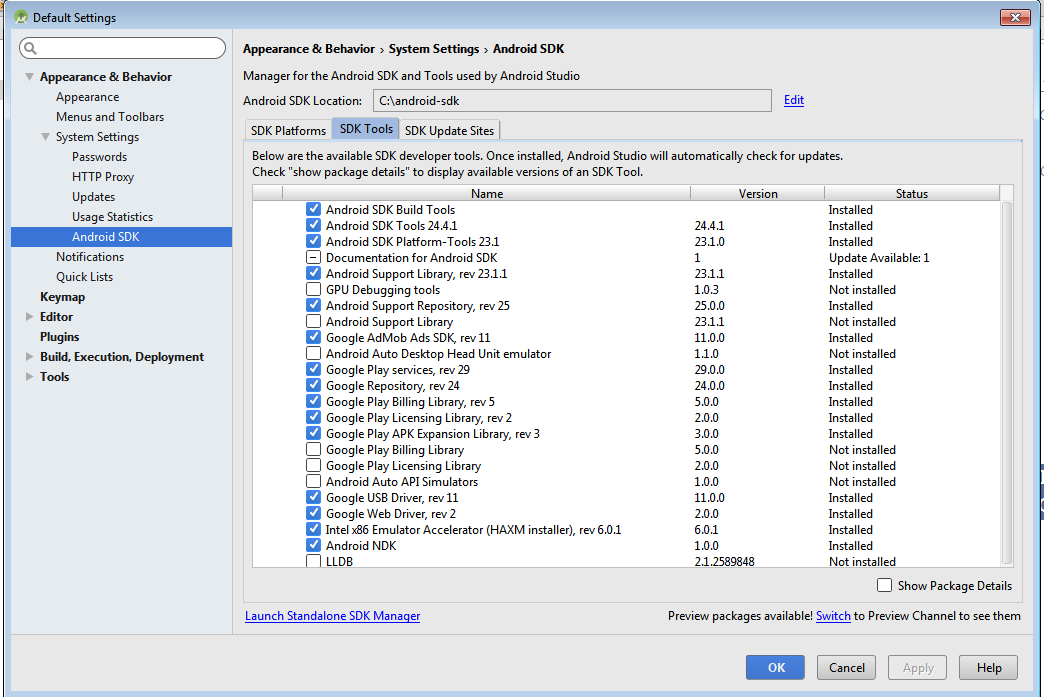 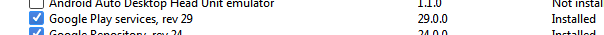 60
Setting up Google Play Services
In target app must add dependency in the Gradle build file for the app / module - not the project app
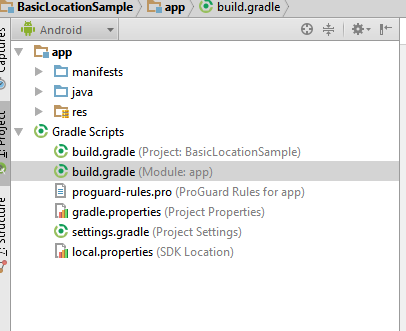 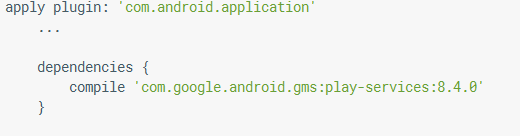 61
Getting Location
Must still request permission for location access in manifest file
Create GoogleApiClient in onCreate method of Activity that wants location
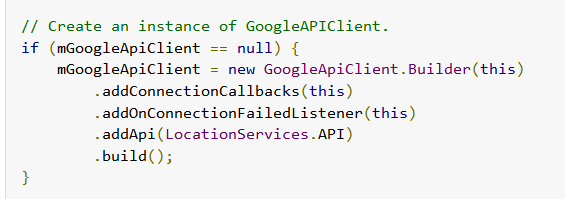 62
Getting Location
Connect and disconnect client in onStart and onStop methods of Activity
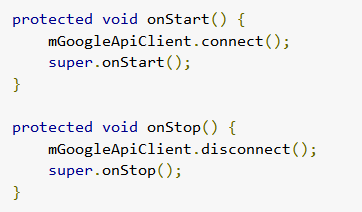 63
Getting Location
Request last known location from Google Play Services
Accuracy based on choice in manifest of COARSE or FINE location permission
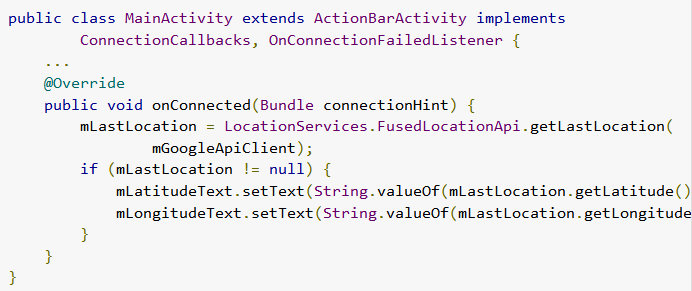 64
Geofencing
A geo-fence is a virtual perimeter for a real-world geographic area. 

Geo-fencing (geofencing) is a feature in a software program that uses the global positioning system (GPS) or radio frequency identification (RFID) to define geographical boundaries.

Geo-fencing allow an administrator to set up triggers so when a device enters (or exits) the boundaries defined by the administrator, an alert is issued. 

Many geo-fencing applications incorporate Google Earth, allowing administrators to define boundaries on top of a satellite view of a specific geographical area.  Other applications define boundaries by longitude and latitude or through user-created and Web-based maps.

Geofence virtual barriers can be active or passive. Active geofences require an end user to opt-in to location services and a mobile app to be open. Passive geofences are always on; they rely on Wi-Fi and cellular data instead of GPS or RFID and work in the background. 

A geo-fence could be dynamically generated—as in a radius around a store or point location, or a geo-fence can be a predefined set of boundaries, like school attendance zones or neighborhood boundaries.
65
Geofencing
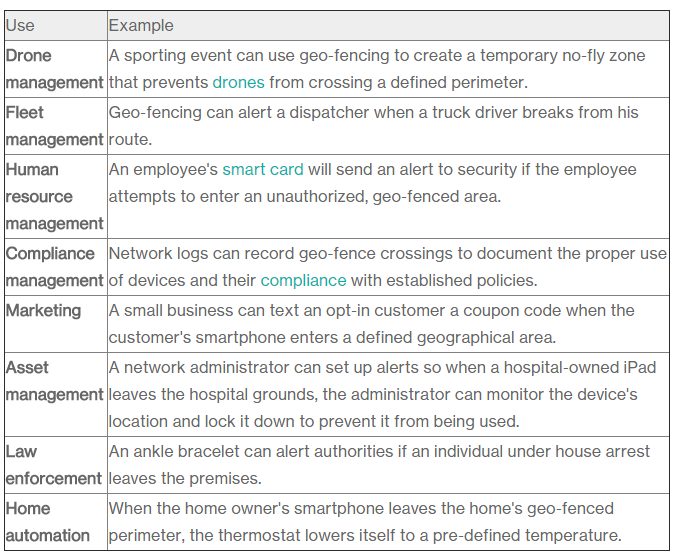 66
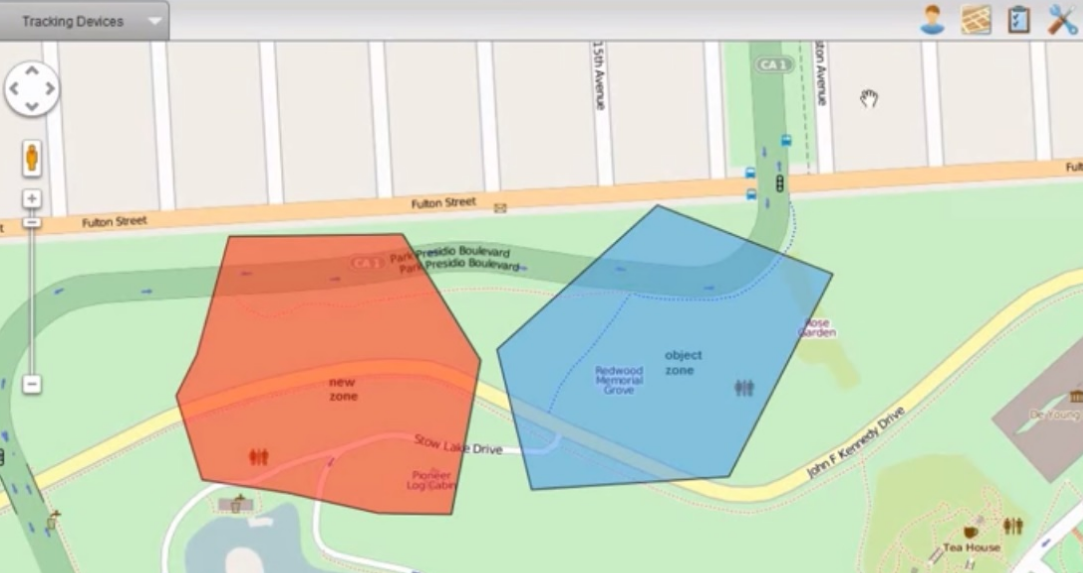 67
Geofencing
Location Services also supports creating and monitoring geofences
App can create a geo fence
latitude and longitude
radius
Once a geofence is created app can ask Location Services for notifications
when device enters geofence
when device leaves geofence
when device has been present (dwells) in geofence for a specified amount of time
68
Geofencing
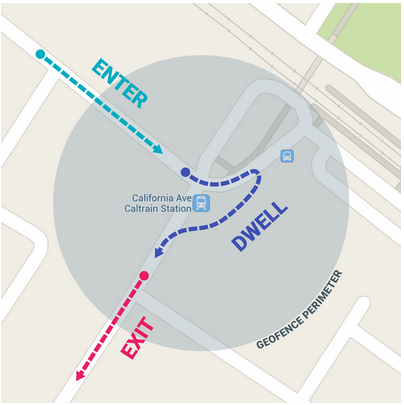 69